てんつなぎ（20まで)ひらがな（いぬ）
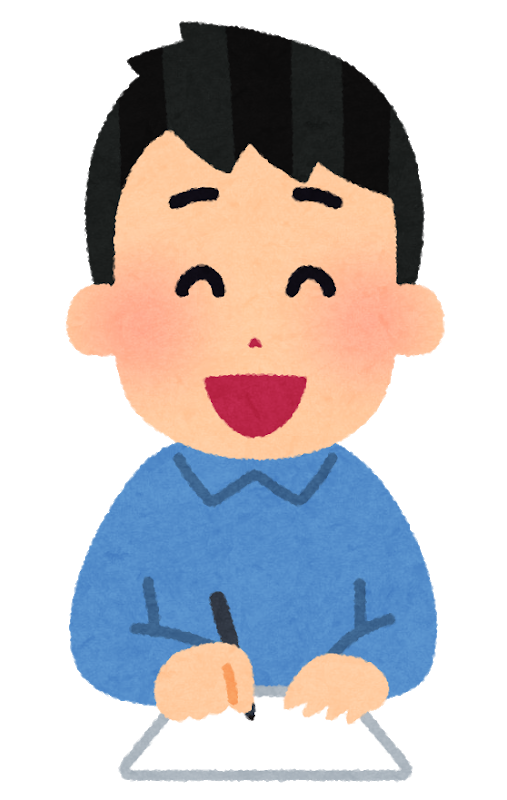 ※お子さんの実態に合ったスライドを選択してご活用ください。
　また、お子さんに合わせて、スライドを修正してご使用ください。
ひらがなを　よみましょう。

１（★）から　じゅんばんに　てんを　つなぎましょう。

できあがった　えに　いろを　ぬりましょう。

できあがった　えのなまえを　ひらがなでかきましょう。
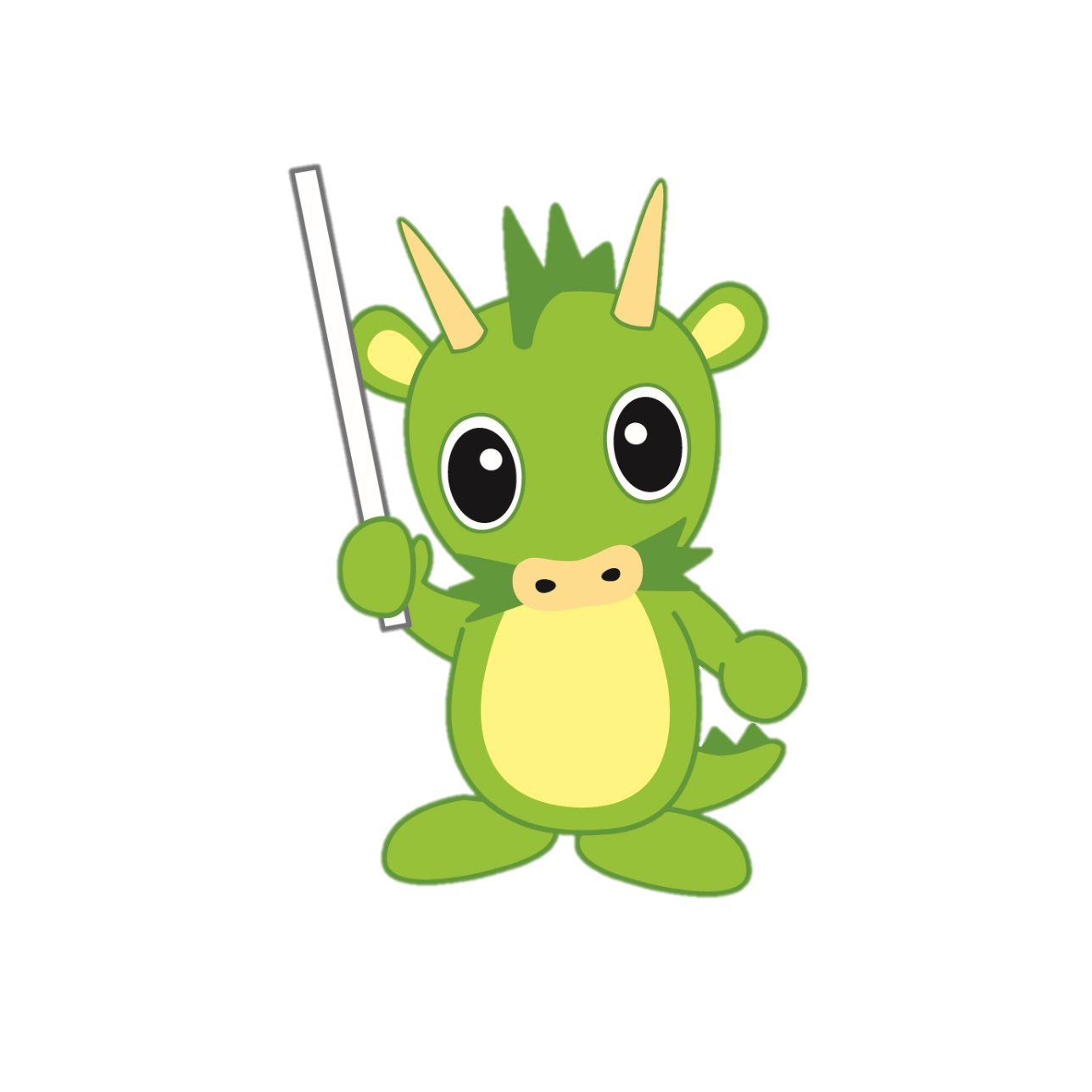 １１
１２
１
１０
９
２
３
８
４
７
５
６
１１
１２
１
１０
９
２
３
８
４
７
５
６
１１
１２
１
１０
９
２
３
８
４
７
５
６